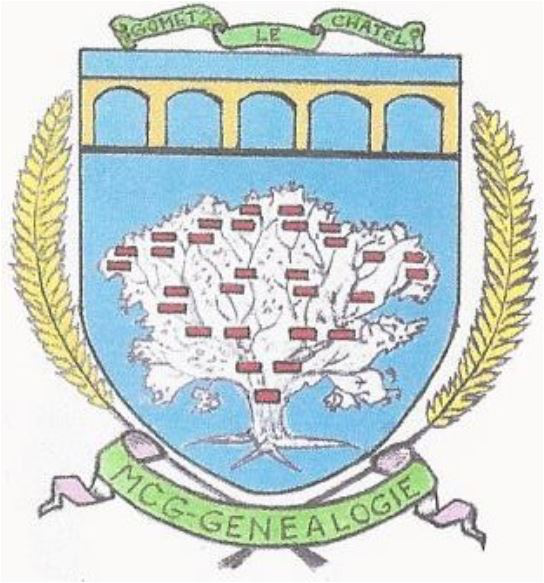 Il y a 100 ansLes 14 points du Président Wilson
Bernard LIAN
(20/01/2018)
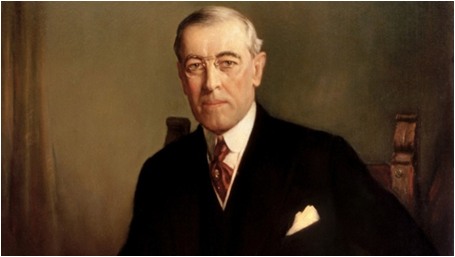 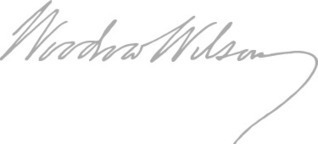 Thomas Woodrow Wilson
1856- 1924
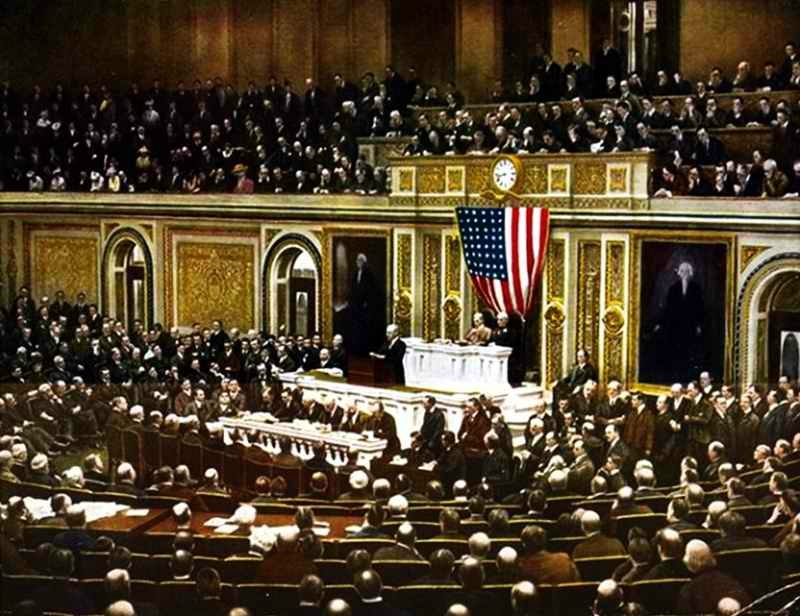 Wilson exhorte le Congrès à déclarer la guerre à l’Allemagne
2 avril1917
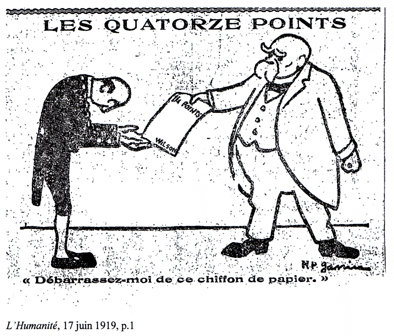 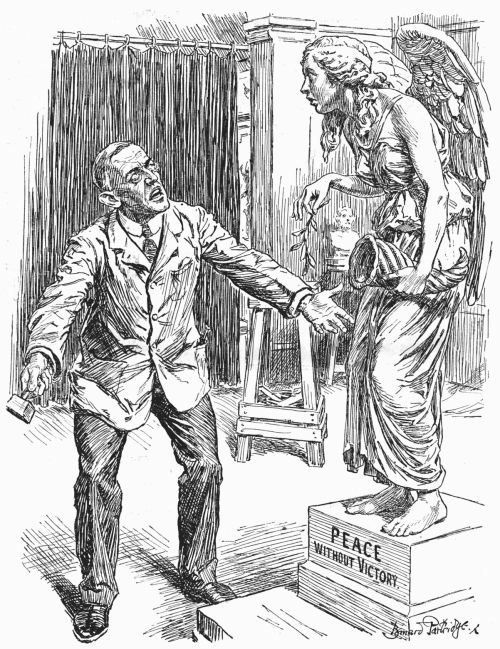 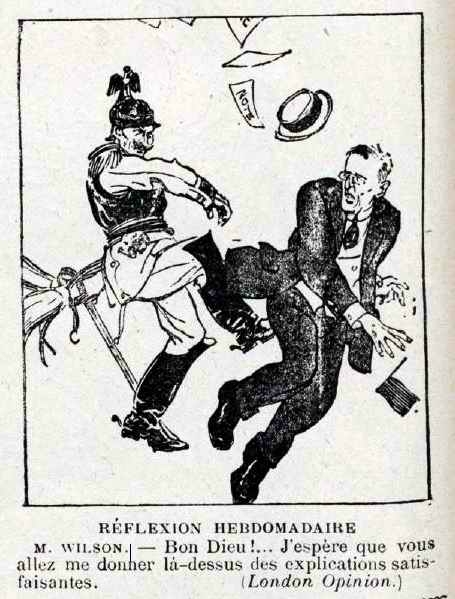 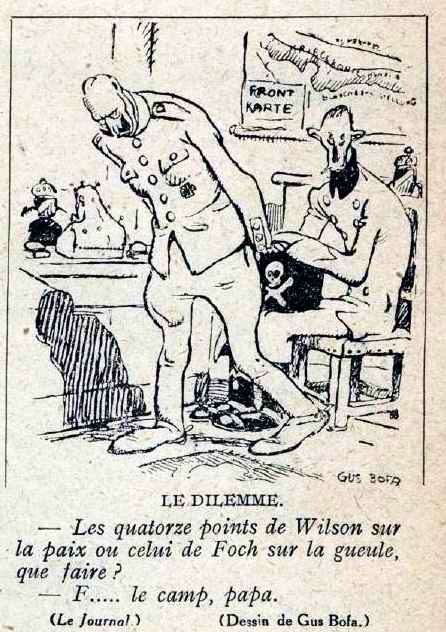 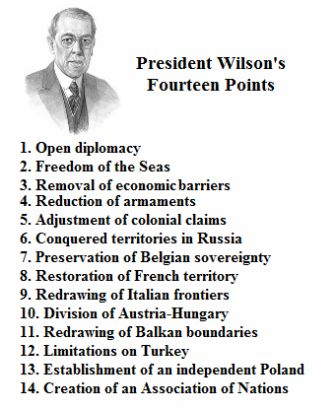 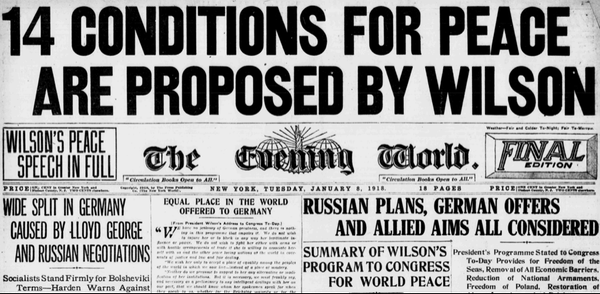 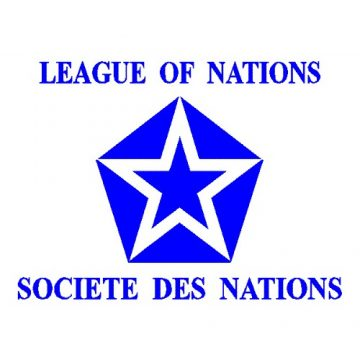 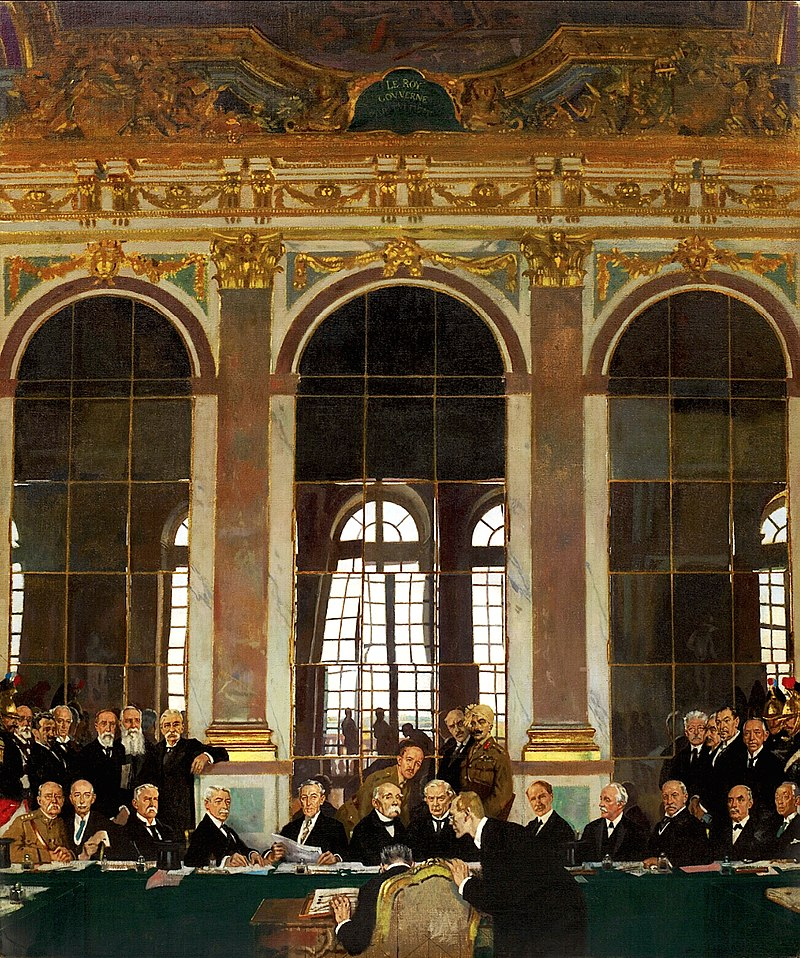 William Orpen
Signature du traité de Versailles dans la galerie des glaces, château de Versailles
28 juin 1919
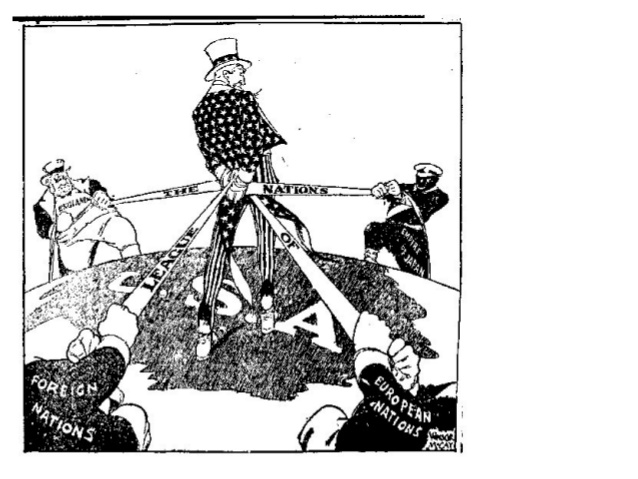 L’isolationnisme américain
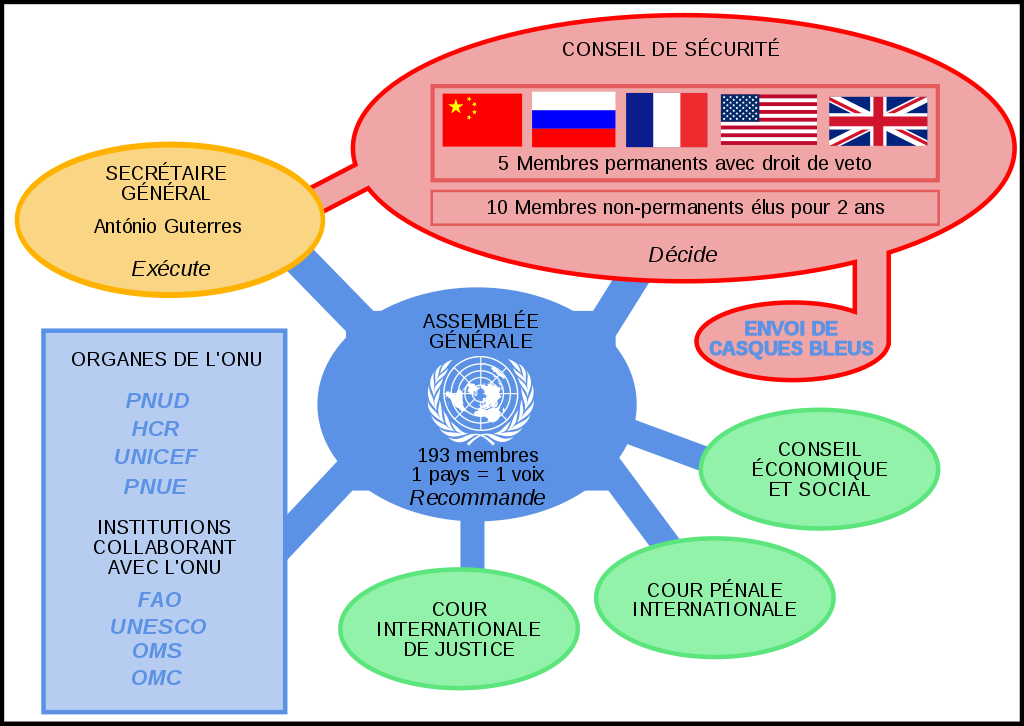 L’ONU
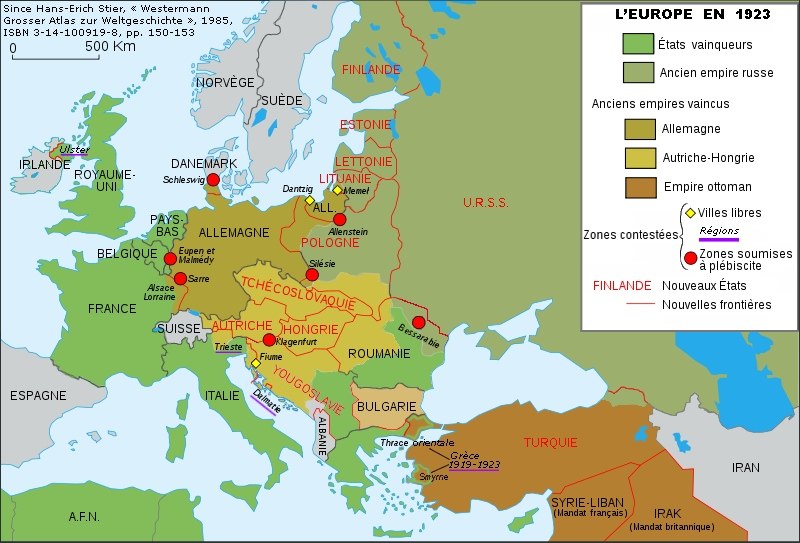 Carte de l’Europe en 1923